Atividade PHetsobre Queda Livre utilizando o OA “Projectile Motion (HTML5)”
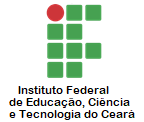 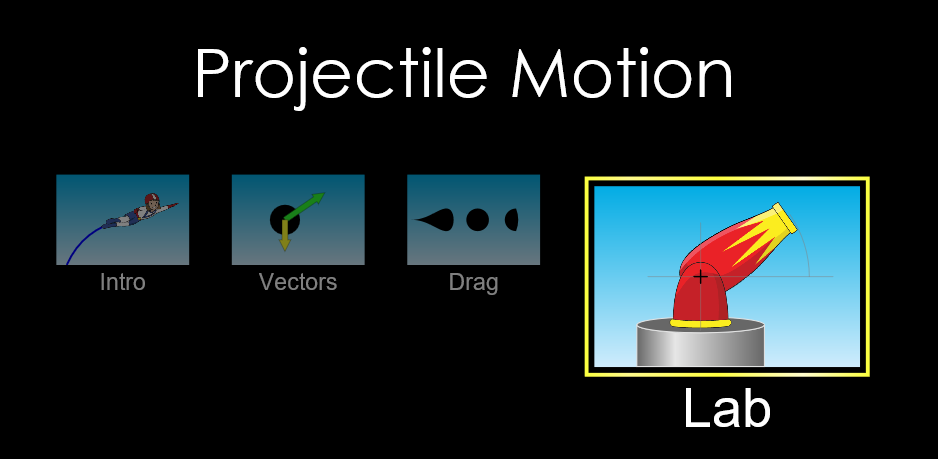 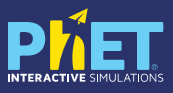 Disponível em: https://phet.colorado.edu/sims/html/projectile-motion/latest/projectile-motion_en.html
Queda livre no vácuo
Qualquer corpo abandonado próximo a superfície da terra estará em queda livre. Se desprezarmos a resistência do ar, chamaremos de queda livre no vácuo.
Vale ressaltar que Galileu Galilei, no século XVII, descobriu que o peso não influencia na velocidade de queda de um corpo.
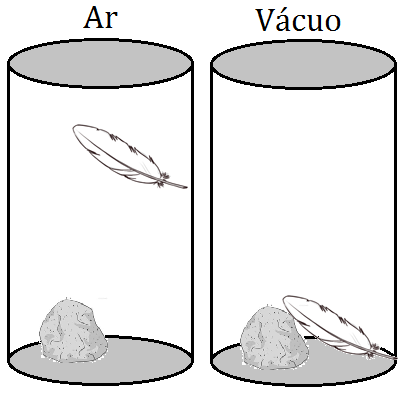 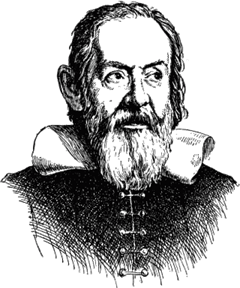 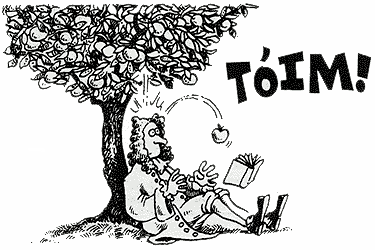 Gravidade
1660
Isaac Newton
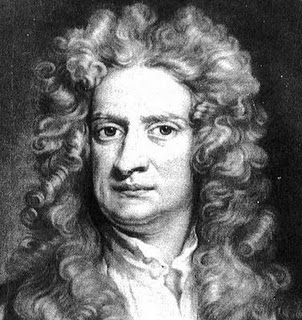 Gravidade
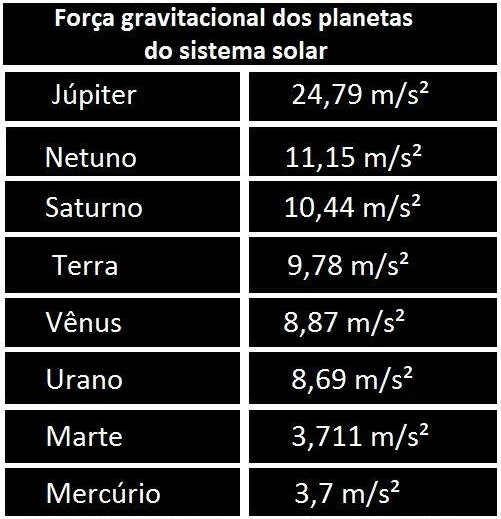 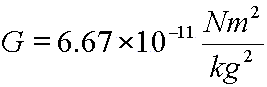 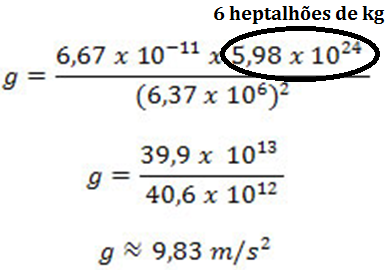 Qual a altitude necessária para a gravidade zero da terra?
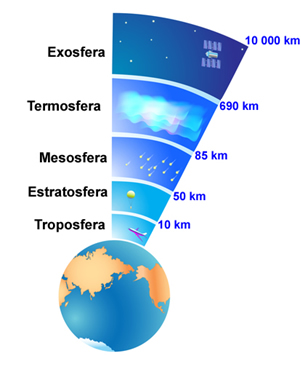 A quem diga que não existe tal altitude. Que jamais será nula, exceto no infinito. 
Sabe-se hoje que as moléculas de ar se desprendem da gravidade terrestre na Exosfera.
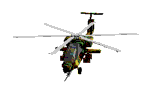 Caso Particular
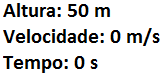 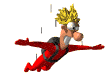 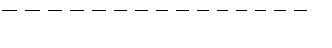 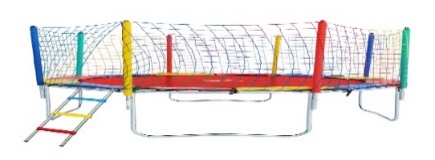 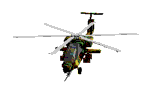 Caso Particular
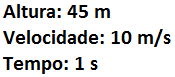 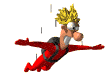 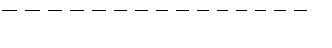 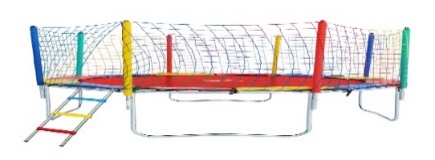 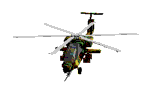 Caso Particular
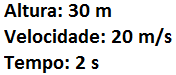 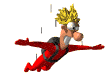 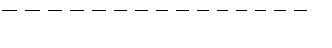 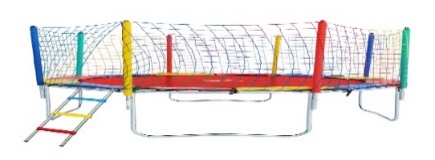 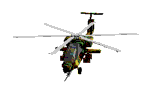 Caso Particular
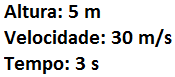 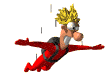 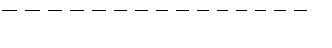 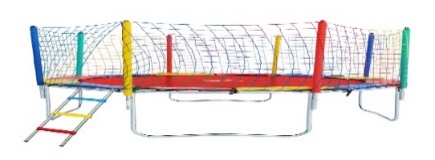 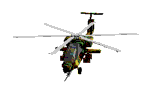 Caso Particular
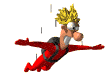 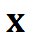 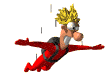 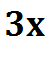 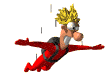 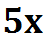 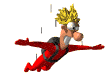 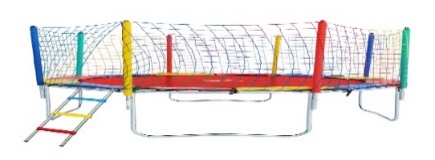 Questão 1
Se deixarmos cair (velocidade inicial igual a 0m/s) no OA “Projectile Motion (HTML5)” a 15m de altura, qual será o tempo gasto até ele tocar o solo? Use g = 10m/s². Demonstre com cálculos.
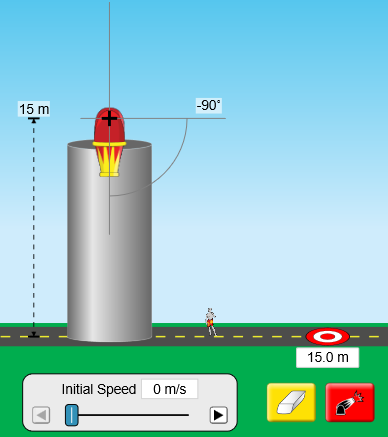 Questão 2
Se deixarmos cair (velocidade inicial igual a 0m/s) no OA “Projectile Motion (HTML5)” a 10m de altura, qual será o tempo gasto até ele tocar o solo? Use g = 10m/s². Demonstre com cálculos.
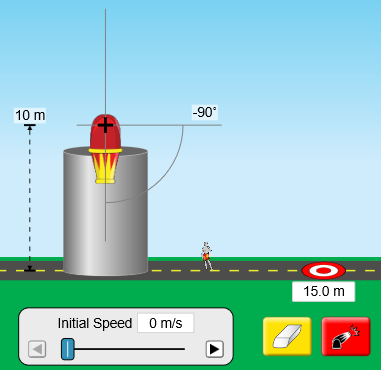 Questão 3
Se deixarmos cair (velocidade inicial igual a 0m/s) no OA “Projectile Motion (HTML5)” a 5m de altura, qual será o tempo gasto até ele tocar o solo? Use g = 10m/s². Demonstre com cálculos.
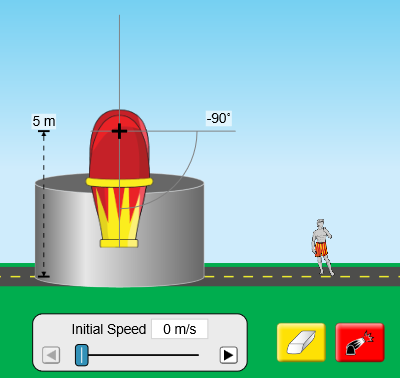